HAYIR DİYEBİLME
GEBZE REHBERLİK ARAŞTIRMA MERKEZİ
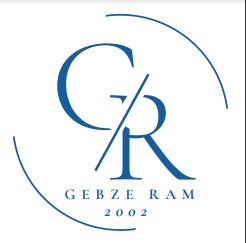 ‘Hayır’ın dilimizde çok çeşitli kullanım alanları ve anlamları olmasına rağmen kültürümüzde bir isteğe ‘hayır’ demek çok da kabul edilen bir durum değildir. Batı toplumlarında ‘hayır’ diyebilen insan kendine güvenli ve özgür olarak algılanırken biz ‘bencil’, ‘anlayışsız’, ‘kötü’ vs. gibi yargılarda bulunabiliyoruz.
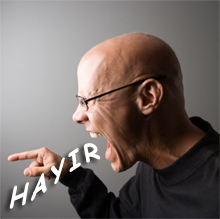 Hayır’ diyebilmek öğrenilen ve öğretilebilen sosyal bir beceridir. 
Küçükken çok kolaylıkla ağızlardan çıkıveren ‘hayır’ büyüdükçe yerini ‘evet’lere bırakmaktadır.
‘Hayır’ demeyi öğrenmek için öncelikle neden, nerede, ne zaman, kime ve nasıl “hayır” denileceğinin bilinmesi gerekir. 
‘Hayır’ demek için en etkili yöntem, kişinin ne istediğini bilmesi, seçim yapması, karar vermesi ve bunu karşıdakine net ve açık bir dille, etkin iletişimle aktarabilmesidir.
NEDEN HAYIR DİYEMİYORUZ?
Yaşamımızı devam ettirebilmek için davranışlarımıza yön veren iki duygumuz var sevilmek arzusu ve kabul edilme isteği. 
      
İçinde bulunduğumuz grubun bir üyesi olabilmek, kabul edilmek, dışlanmamak için evet demeyi öğreniriz, çünkü bu çok daha kolay ve zahmetsizdir.
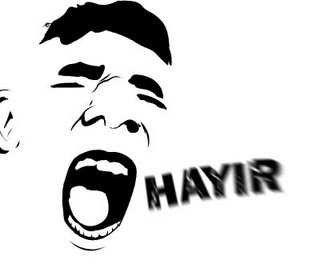 NEDEN HAYIR DİYEMİYORUZ?
1. Toplumsal Baskı ve Beklentiler:
Toplumda genellikle "evet" demenin olumlu bir özellik olarak algılandığı bir ortamda, hayır demek çoğu zaman zor gelebilir.
Toplumsal normlara uyma arzusu, hayır demeyi engelleyebilir.
2. İlgi ve Onay Arayışı:
İnsanlar genellikle başkalarının onayını kazanma ve sevilmeyi arzular.
Hayır demek, başkalarını memnun etmeme ve olası reddedilme korkusuyla ilişkilendirilebilir.
3. Duygusal Yükler ve Manipülasyon:
Hayır demek, duygusal yükler ve manipülasyonla başa çıkma konusunda zorluklar yaratabilir.
Başkalarının duygusal tepkileriyle başa çıkmaktan kaçınma, hayır demeyi engelleyebilir.
4. Güvensizlik ve Özsaygı Sorunları:
Hayır dememek, güvensizlik duyguları ve düşük özsaygı ile ilişkilendirilebilir.
Bireyler, hayır dediklerinde sevilmedikleri veya değerli olmadıkları hissine kapılabilirler.
5. İletişim Becerilerinin Eksikliği:
Duyguları ve düşünceleri etkili bir şekilde ifade etme konusunda zorluk, hayır demeyi zorlaştırabilir.
İletişim eksiklikleri, istekleri başkalarına açıklamada güçlük yaratabilir.
NEDEN HAYIR DEMELİYİZ?
‘Evet’, Her Zaman Doğru Cevap olmayabilir: Taşımakta zorlanılan görev ve yükümlülüklerin yanına bir de başkalarının yüklediği görevleri eklemek kişiyi daha fazla sıkıntıya sokabilir. Bu biriken sıkıntılar da daha sonraki dönemlerde kişiye daha çok zarar verici boyutlara ulaşabilir.
‘Hayır’ diyen birey kendine daha fazla vakit ayırabilir: Böylece istenmeyen buluşma veya toplantılara katılmak yerine kişi kendi başına veya ailesi ile daha kaliteli zaman geçirme fırsatı yakalayabilir. Ertelenmeyen planlar ve kontrol duygusu kişisel gelişime katkıda bulunabilir.
NEDEN HAYIR DEMELİYİZ?
Hayır demek, sadece sınırlarımızı korumakla kalmaz, aynı zamanda daha sağlıklı ilişkiler kurmamıza ve kişisel gelişimimize katkıda bulunur.
1. Sınırlarımızı Koruma:
Hayır demek, kendi sınırlarımızı belirleme ve koruma yeteneğimizi geliştirir.
Başkalarının taleplerini değerlendirme ve kişisel alanımızı koruma konusunda önemli bir araçtır.
2. Zaman ve Enerji Yönetimi:
Hayır demek, zamanımızı ve enerjimizi daha etkili bir şekilde yönetmemize yardımcı olur.
Önceliklerimize odaklanarak, daha verimli ve tatmin edici bir yaşam sürmemize katkıda bulunur.
3. Kendi İhtiyaçlarımıza Odaklanma:
Hayır diyebilmek, kendi ihtiyaçlarımıza ve hedeflerimize odaklanma şansı verir.
Kendi refahımızı ön planda tutarak daha tatmin edici bir yaşam elde etmemize yardımcı olur.
4. Sağlıklı İlişkiler Kurma:
Hayır demek, sağlıklı sınırların olduğu, karşılıklı saygıya dayalı ilişkiler kurmamıza olanak tanır.
İlişkilerde açık iletişim ve dürüstlüğü teşvik eder.
5. Özsaygıyı Güçlendirme:
Hayır diyebilmek, özsaygıyı güçlendirir.
Kendimize değer verdiğimizi ifade etmek ve kendi kararlarımızın arkasında durmak, özsaygıyı artırır.
NE ZAMAN HAYIR DEMELİYİZ?
Bir kişiye ya da bir projeye ‘evet’ demeden önce ne kadar vakit alacağı düşünülmelidir. Eğer işi düzgün yapabilmek için gerekli vakit harcanamayacaksa bu, geçerli bir nedendir.
Kişi üzerinde gereğinden fazla stres yaratan işlere ‘hayır’ diyebilmelidir.
Bir işe ‘evet’ veya ‘hayır’ demeden önce süre istenebilir. Böylece ‘hayır’ cevabı daha kolay verilebilir.
‘Evet’ demeden önce sorumlulukların da gözden geçirilmesi önemlidir. Daha fazla sorumluluk yükleyen istenmeyen işlere ‘hayır’ demek uygun olur.
İsteksiz yapılan iş başarısız olacağından istek faktörünü verilen cevaplarda göz önünde bulundurmak önemlidir.
HAYIR DEMEK HER ŞEYE HAYIR DEMEK MİDİR?
İstemediğimiz, düşüncelerimize, ahlaki değerlerimize  fizyolojimize uygun olmayan, sonrasında bizi zora sokacak olaylar ve durumlar karşısında HAYIR diyebilmek 
İstemediğimiz bir şey için başkalarını kırmamak adına HAYIR diyebilmek.
Bize o an için güzel gelen sorumluluğumuzu erteleyecek ancak sonrasında zora sokacak durumlarda HAYIR diyebilmek
HAYIR DEMENİN OLUMLU ETKİLERİ
Sağlıklı sınırların kurulması.
Daha etkili zaman yönetimi.
Kişisel gelişim ve başarı.
Özsaygı ve özgüvenin artması.
Daha mutlu ve dengeli bir yaşam.
HAYIR DİYEBİLMEK İÇİN YOLLAR
1. Kendi İhtiyaçlarınızı Tanıyın:
Hayır demenin ilk adımı, kendi ihtiyaçlarınızı ve sınırlarınızı tanımaktır.
Kendinize şu soruları sorarak başlayabilirsiniz: "Bu talep benim ihtiyaçlarımı karşılamıyor mu?" veya "Bu benim sınırlarımı aşıyor mu?"
2. Öncelik Belirleyin:
Hayır demek, önceliklerinizi belirleyebilmeyi içerir.
Hangi taleplerin sizin için gerçekten önemli olduğunu ve hangilerine odaklanmanız gerektiğini düşünün.
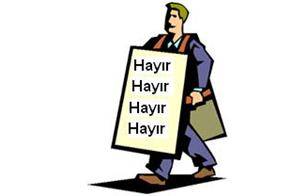 3. Duygusal Sınırlar Koyun:
Hayır demenin bir yolu da duygusal sınırlar koymaktır.
Başkalarının duygusal yüklerini taşımaktan kaçınarak, kendi duygusal sağlığınıza öncelik verin.
4. Net ve Açık İfade Edin:
Hayır demenin etkili bir yolu, duygularınızı ve düşüncelerinizi net bir şekilde ifade etmektir.
Dürüst ve açık iletişim, karşı tarafın sizin pozisyonunuzu anlamasına yardımcı olabilir.
5. Alternatif Çözümler Sunun:
Hayır demenin yanında, alternatif çözümler sunmak da önemlidir.
İhtiyacınızı veya sınırlarınızı ifade ederken, birlikte çalışılabilir çözümler önererek karşılıklı memnuniyeti sağlamaya çalışın.
6. Evet Demenin Gücünü Anlayın:
Hayır demek, evet demenin gücünü anlamakla denge bulur.
Her evet dediğinizde, gerçekten istediğiniz şeylere odaklanamayabilirsiniz.
Kendinize sorular sorun. Kendi isteklerinizi belirlemek ve bunları hayata geçirmek için hangi seçimleri nasıl yapacağınızı öğrenin. 

 Ne istiyorum? 
 Beni neler mutlu eder? 

 Kimlerle birlikte zaman geçirmekten zevk alıyorum? 

 Nerede/nasıl davranmalıyım?
2 YOL
Direk ve açıkça hayır demek: Bazen en doğru yöntem hiçbir bahane yaratmadan, direk ve açık olarak hayır demektir. Eğer bir ya da birçok nedenden dolayı sizin için en doğru cevap hayır ise, hiçbir özür sunmadan, dürüstçe ve açık olarak hayır demelisiniz (Kırtok, 2009).
Yavaş yavaş ve açıklayarak hayır demek: Bazı durumlarda isteseniz bile evet demeniz sizin için yanlış olacağı için, isteğinizi belirterek ancak nedenlerini açıklayarak, karşı tarafı da elinizden geldiğince kırmadan hayır demeyi bilin. Özellikle iş hayatında direk ve açıkça hayır demenin zor olacağı birçok durumla karşılaşıyoruz hergün. Bu nedenle sakin bir şekilde size göre nedenlerini açıklayarak ve karşı tarafı kırmamaya çalışarak hayır demeyi bilin (Kırtok, 2009).
HAYIR DİYEMEMENİN SONUÇLARI:
1. Aşırı Stres ve Yorgunluk:
Hayır diyememek, sürekli olarak evet demenin bir sonucu olarak aşırı stres ve yorgunluğa yol açabilir.
İnsanlar, talepleri karşılamaya çalışırken kendi ihtiyaçlarını ihmal edebilir.
2. Sağlıksız İlişkiler ve Sınırlar:
Hayır diyememek, sağlıksız ilişkilerin ve sınırların ortaya çıkmasına neden olabilir.
Başkalarının sınırları aşmasına izin vermek, karşılıklı saygının azalmasına yol açabilir.
3. İş ve Özel Hayatta Denge Sorunları:
Hayır dememek, iş ve özel hayat dengesizliklerine neden olabilir.
İş taleplerine sürekli olarak evet demek, kişisel yaşamı ihmal etmeye ve tersi durumda işte performans düşüklüğüne yol açabilir.
4. Duygusal Yükler ve Sıkıntı:
Hayır diyememenin bir sonucu olarak, duygusal yüklerle başa çıkmak zorunda kalmak yaygındır.
Başkalarının beklentilerini karşılayamama ve olası hayal kırıklıkları, duygusal sıkıntılara neden olabilir.
5. Kişisel Gelişimde Güçlük:
Hayır diyememek, kişisel gelişimde engeller yaratabilir.
Kendi hedeflerine ve projelerine odaklanamayan bireyler, uzun vadede kişisel başarıda zorlanabilirler.
6. İlişki Çatışmaları:
Hayır dememek, ilişkilerde çatışmalara ve anlaşmazlıklara neden olabilir.
İki taraf arasında sağlıklı bir iletişim kuramamak, ilişkilerde sorunlara yol açabilir.
SONUÇ
Hayır demek, kendimize saygı göstermenin ve sağlıklı ilişkiler kurmanın bir yolu olarak görülmelidir.
Bu beceriyi geliştirmek, daha mutlu ve dengeli bir yaşam sürmeye katkıda bulunabilir.